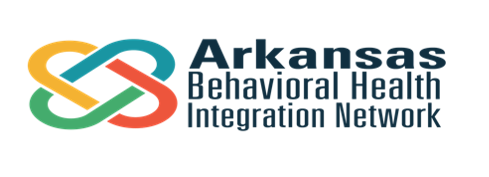 Funding provided by HRSA Grant Number D78RH39346, 		Rural Health Care Coordination Program
Quarterly Care Coordination Meeting
May 27, 2021
8 am CST
Caitlyn Johnson, LMSW
Agenda
Check in 
Recap
Last Meetings Action Items
Fostering a Conversation with Specialty Offices
Resources 
Next Meeting
Why Care Coordination
Study done by the American Journal of Care Management (2020) reports one system’s care coordination efforts reduced spending and inpatient utilization among their Medicaid patients
A targeted approach resulted in a 37% decrease in total medical expenses which totaled average $7700 per patient. Reduction was most noted in inpatient utilization with bed days reduced buy 59% and overall admissions by 44%.
Care coordination also led to a small decrease in specialist visits by enhancing primary care engagement and providing an overall more robust care team. Reduction of specialist utilization can have the downstream effects of increased engagement with PCP, better management overall of chronic condition, and improved communication between PCP and specialists.
February Action Steps
Care Compacts:
a formalized agreement between PCPs and specialists that designates referral protocols, care transition expectations, and care management responsibilities.
Care Compact Development 
What needs did you identify as important to incorporate?
What obstacles did you experience when creating?
Care Compact Sharing
Share you screen and your resources!

https://www.siphidaho.org/comhealth/ship/CC08-PCMH-Primary-Care-Specialty-Care-compact.pdf
Specialty Care: A different language
Who are the players on this team?
Care Coordinators
Clinic managers
RPAs
Nurses
Providers
Front office staff
The whole clinic!
How do we form an alliance?
How would you like to be approached for partnership?
Specialty office: What to lead with
How do we approach and discuss collaboration?
Faxing over Care Compact with cover sheet vs Face to Face discussion
HIPAA
What exactly can we share and what can they share?
Handy handouts
Action Steps for August
Complete final edits on care compact for behavioral health clinics
Identify clinics you would like to collaborate with 
Enjoy some summer fun
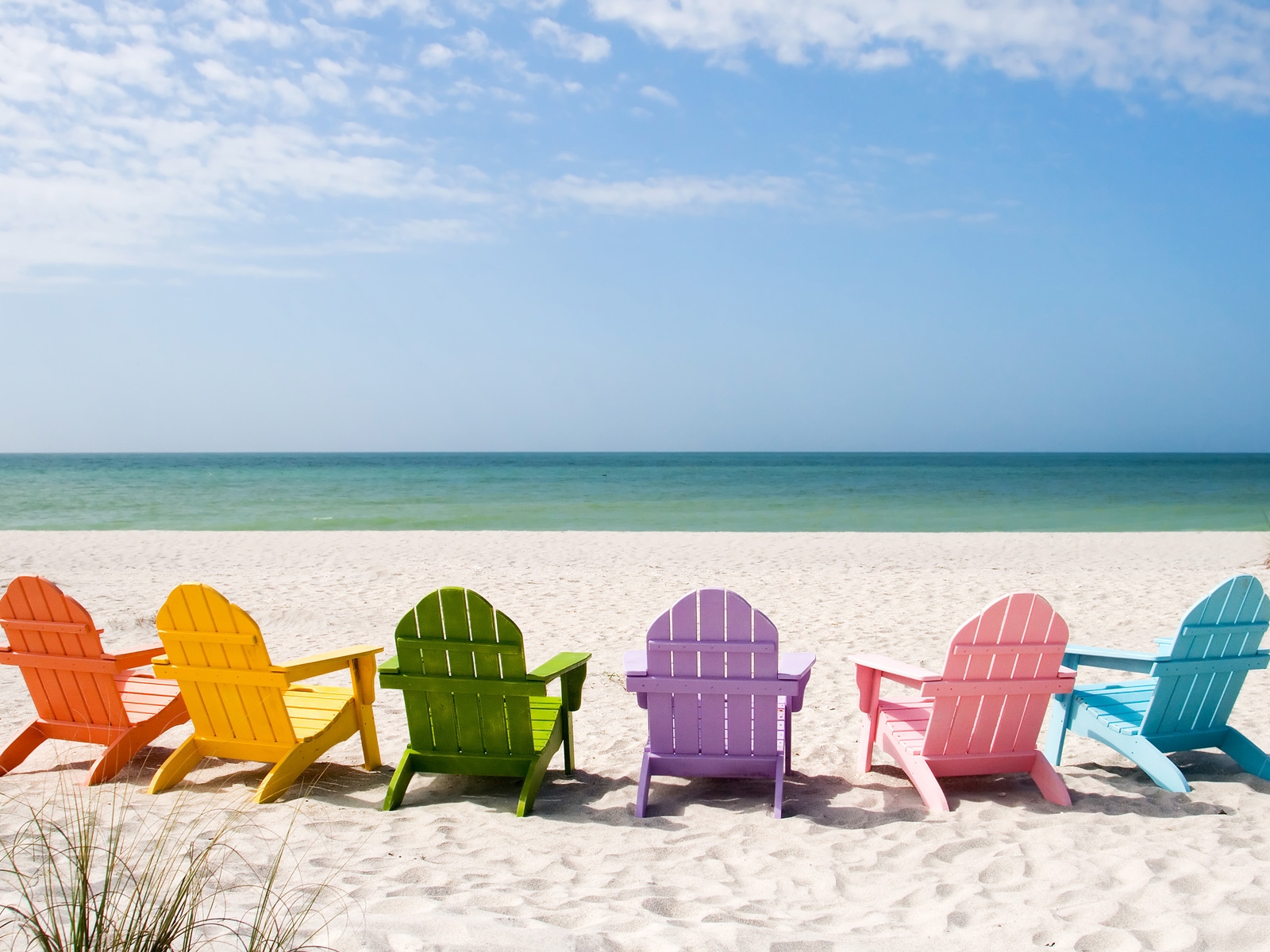 This Photo by Unknown Author is licensed under CC BY-SA-NC
Resources
Tobacco Cessation Resource
See You in August!!